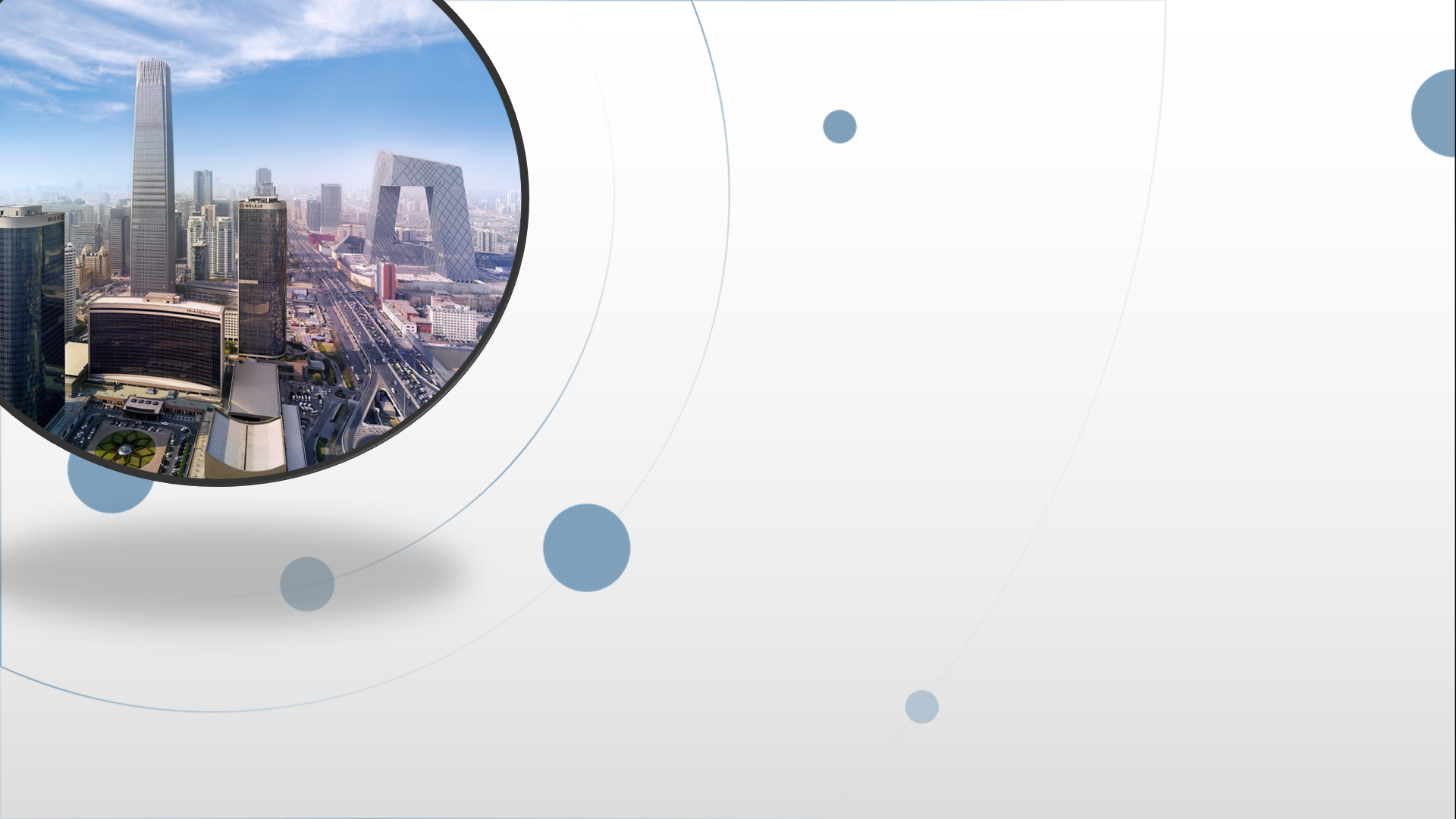 朝阳区线上课堂·高一年级语文
鉴赏《虞美人》中比喻的用法
北京第二外国语学院附属中学  魏霞
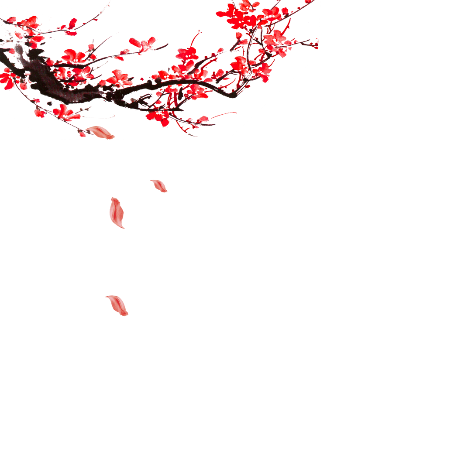 虞美人     李煜

春花秋月何时了？
往事知多少。
小楼昨夜又东风，
故国不堪回首月明中。

雕栏玉砌应犹在，
只是朱颜改。
问君能有几多愁？
恰似一江春水向东流。
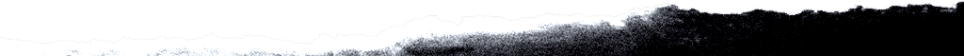 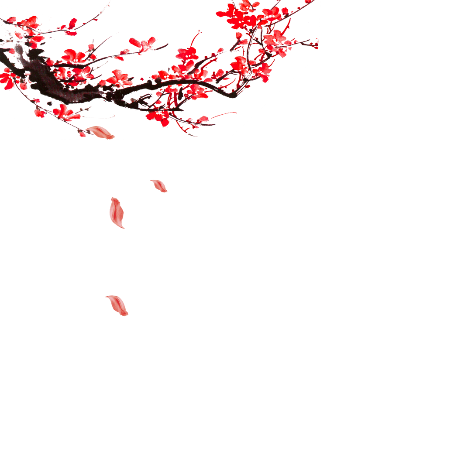 “问君能有几多愁？恰是一江春水向东流。”
设问、比喻、夸张
用春水来比喻愁
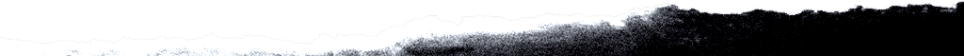 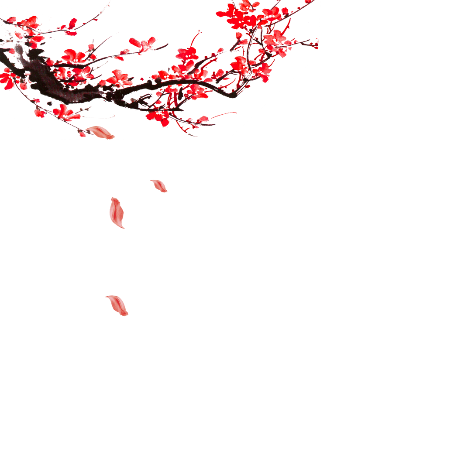 “问君能有几多愁？恰是一江春水向东流。”
愁思像春水汪洋恣肆，一泻千里，写出了愁思的多；又像春水长流不息，无穷无尽，写出了愁思的绵长。
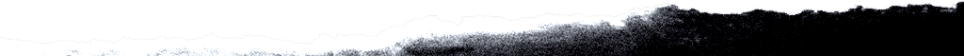 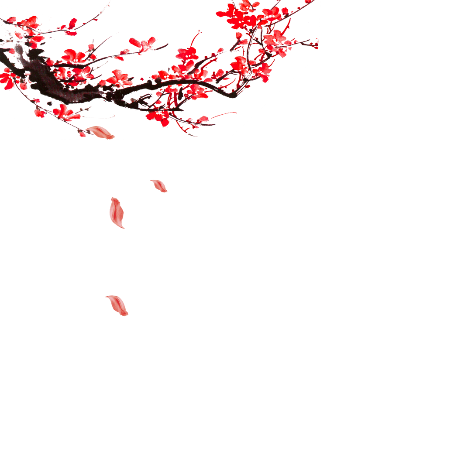 为何如此“愁”？
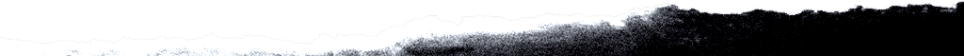 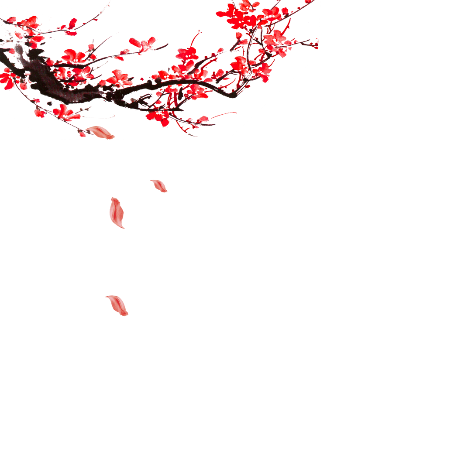 虞美人     李煜

春花秋月何时了？
往事知多少。
小楼昨夜又东风，
故国不堪回首月明中。

雕栏玉砌应犹在，
只是朱颜改。
问君能有几多愁？
恰似一江春水向东流。
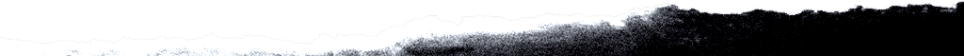 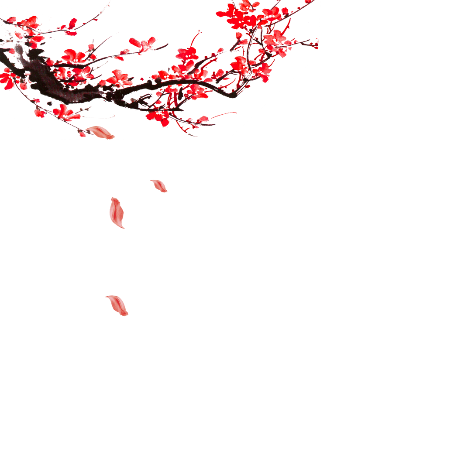 小楼
故国
阶下之囚
南唐后主
亡国之恨   囚禁之辱  离家之痛
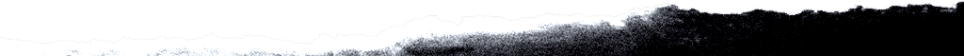 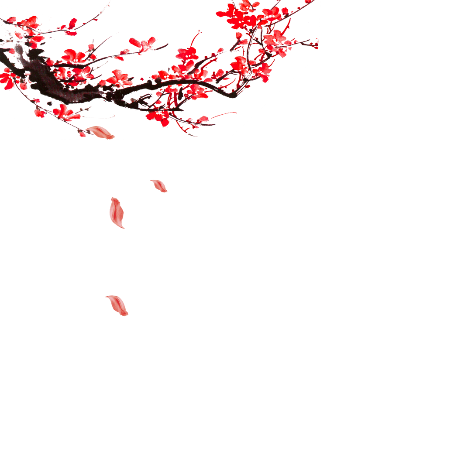 虞美人     李煜

春花秋月何时了？
往事知多少。
小楼昨夜又东风，
故国不堪回首月明中。

雕栏玉砌应犹在，
只是朱颜改。
问君能有几多愁？
恰似一江春水向东流。
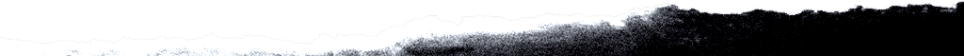 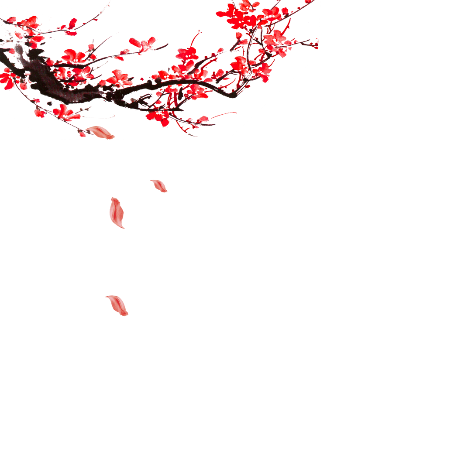 清平乐
李煜
       别来春半，触目柔肠断。砌下落梅如雪乱，拂了一身还满。
　　雁来音信无凭，路遥归梦难成。离恨恰如春草，更行更远还生。
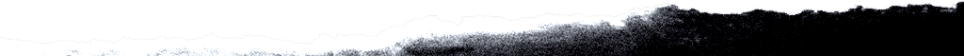 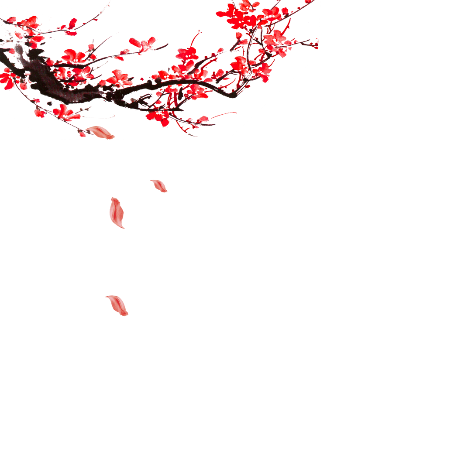 王国维评价李煜的词说“尼采谓:’一切文学，余爱以血书者。’后主之词，真所谓以血书者也。”
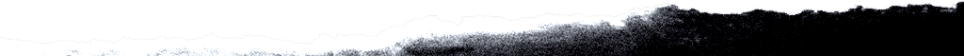 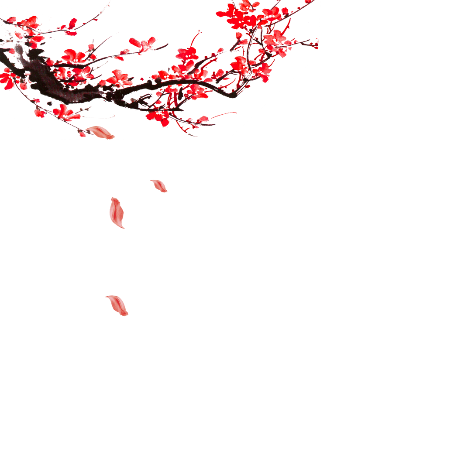 即景设喻，情景相生
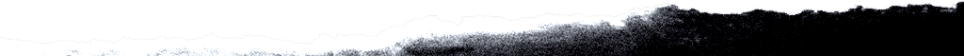 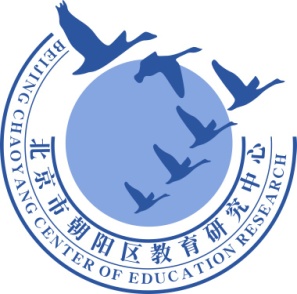 谢谢您的观看
北京市朝阳区教育研究中心  制作